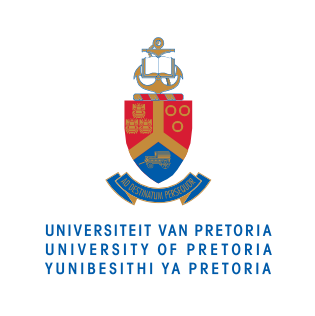 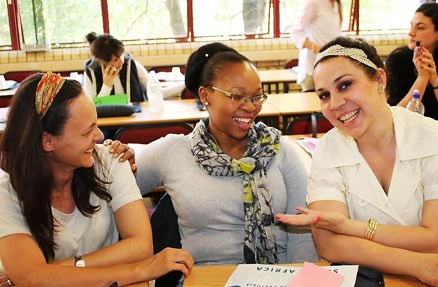 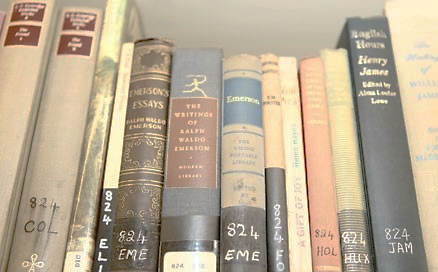 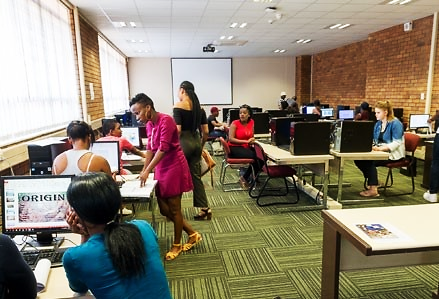 1
2020

Postgraduate Certificate in Education
(PGCE)
Programme information
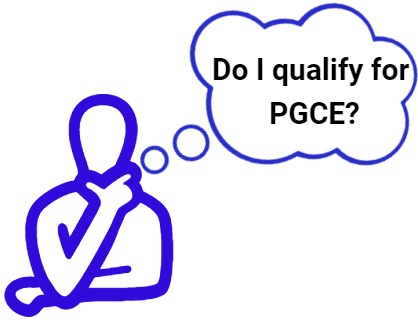 Requirements for admission

An appropriate Bachelor’s degree or accredited and approved diploma is required for all the programmes. All prospective students who hold a 360-credit diploma have to provide evidence that their diplomas are approved and accredited by the Department of Higher Education and Training.

This is a selection programme, and although prospective students may comply with all academic requirements, the selection committee and the relevant departments involved, may select a limited number of students due to capacity and resources available.

Particular subject requirements for each phase are stipulated below:

Senior Phase and Further Education and Training Teaching:
One (or more) degree modules passed at a second-year academic level (200) which correspond with one or more relevant subjects at school level for Senior Phase and one other / different (or more) degree modules passed at a third-year academic level (300) which corresponds with a relevant school subject at Further Education and Training Phase Teaching (check programme modules).


Further Education and Training Phase (FET) Teaching:
Option A: One-degree module passed at a third-year academic level (300) which corresponds with a relevant school subject and a research project for students who do not qualify for a 2nd teaching specialisation;
Option B: Two different degree modules passed at a third-year academic level (300) which correspond with a relevant school subject (check programme modules).

Computer literacy

All students had to complete a computer literacy course as part of their first degree. If not, it will be expected of students to enroll for such a course concurrently.

African language competency

All students who successfully complete the PGCE should be partially proficient in at least one official African language or in South African Sign Language, as language of conversational competence. Students can write an exemption examination to determine the language competence.

Demonstration of subject-related skills

Some school subjects require the demonstration of skills. Candidates who apply may be asked to demonstrate these skills by way of various activities (including theory, practical examination or 2 portfolios). Subjects include: Visual Art; Drama; Music; Geography; Natural Science; Physical Science, Life Science and African Languages.
the
Faculty of Education
2
Programme delivery

The PGCE consists of academic and teaching practice components. The academic learning components are presented in the format of integrated modules during which students construct a practice theory of and for education. The academic components run throughout the year. For the purpose of the teaching practice component, students place themselves in various partnership schools. The first placement takes place in quarter one for a one week shadow week. The second placement takes place in quarter two for six weeks in a school in the Pretoria region. The second teaching practice takes place in quarter three for six weeks in a different school in the Pretoria region. Students are fully engaged at the schools during teaching practice while they are supported and assessed by qualified mentor teachers and university lecturers.

Duration

The programme extends over one year full-time.

Professional development

At the end of the year, students will have to submit a professional portfolio showing the integration of all the different modules during an oral examination. The date for submission will be announced at the beginning of the academic year.

Assessment

Continuous assessment is conducted on competence-based criteria. Assessment and feedback will be done at the end of the first semester. At the end of the year students will present and defend their professional portfolio before a panel of examiners (internal and external) for final examination.

Certificate with distinction

The certificate will be awarded with distinction to a student who obtained 75% in each of the Professional development (PPF 401), Facilitating learning (FCL 401) and the specialisation module(s), as well as an average of 75% in all the other modules, with a minimum of 70% per module.
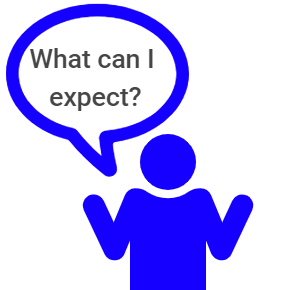 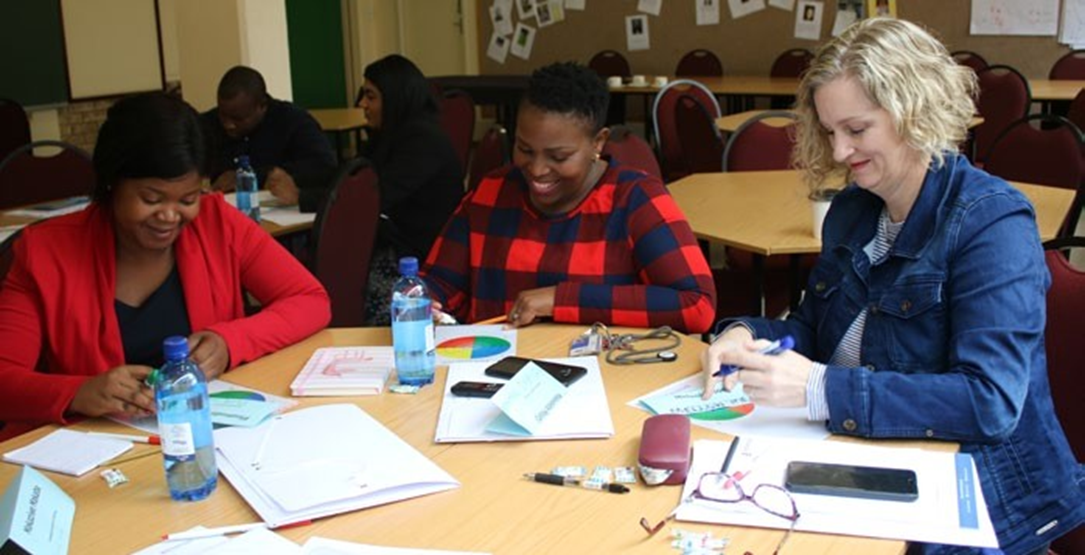 Faculty of Education
3
Postgraduate Certificate in Education
(PGCE)
Fields of specialisation
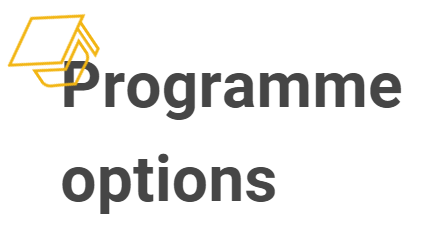 This certificate is presented in the following two fields of specialisation:

Senior Phase and Further Education and Training Teaching (Grade 7 to 12)

Choose one of the following teaching specialisations in accordance with the admission requirements








Further Education and Training Phase Teaching (Grade 10 to 12)


Choose one or two of the following teaching specialisations in accordance with the admission requirements
Faculty of Education
4
Modules
Example: Natural Science teacher
Qualifying undergraduate modules:
Physics,  Chemistry, Biological  sciences  and Biology

PGCE modules:
Global and social perspectives in education
Foundations of education
Learning theories and assessment in teaching
Facilitating learning
Learning support
Information and communication technology
Professional ethics and law in teaching
Professional development
Teaching practice
Teaching practice
Conversational Competence (isiZulu, Sepedi or SeTswana
Natural sciences
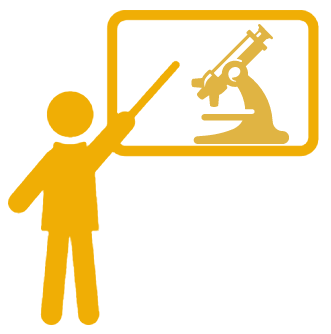 Faculty of Education
5
Example: Geography teacher
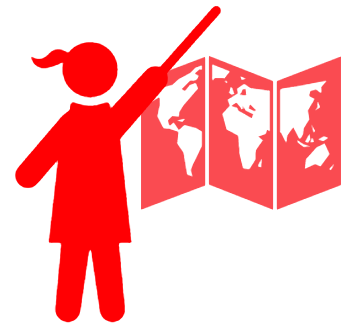 Qualifying undergraduate modules:
Geography, Geology and Environmental sciences

PGCE modules:
Global and social perspectives in education
Foundations of education
Learning theories and assessment in teaching
Facilitating learning
Learning support
Information and communication technology
Professional ethics and law in teaching
Professional development
Teaching practice
Teaching practice
Conversational Competence (isiZulu, Sepedi or SeTswana
Geography
Faculty of Education
6
Postgraduate Certificate in Education
(PGCE)
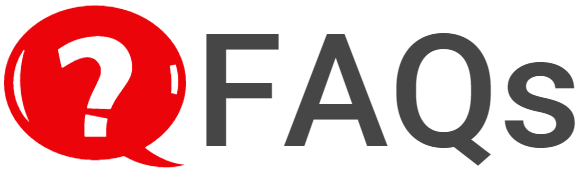 Interested in studying a PGCE at the University of Pretoria? Well you have made an excellent choice! We can understand if you still have questions though, that is why we have compiled a list of FAQs to help answer your questions immediately!

I have a degree or a diploma, but I do not know if I qualify?

As long as you have an undergraduate qualification, you are in the right place. However, with regards to diplomas, UP only considers students that have completed a diploma worth 360 credits. Please can you send your academic record to pgceassistant@gmail.com so that we can advise you accordingly. But remember, when it comes to final decision on admission, that lies with Student Administration.

Can I study PGCE part-time or through distance learning?

The PGCE programme at UP is a full-time one-year programme which has compulsory attendance of contact classes and teaching practicals.

Where can I apply for PGCE?

Please go to https://www.up.ac.za/online-application to apply online.

I am having problems with my registration or application. Please help?

The PGCE office does not deal directly with admissions, therefore we cannot help with registration or application problems. Please contact Ms Thandi Mngomezulu at thandi.mngomezulu@up.ac.za. 

I did the AIM module, can I get exempted from the ICT 410 module?

ICT 410 is a compulsory module for all PGCE students. The AIM module and ICT module are separate modules. ICT 410 focusses on online teaching and learning platforms, as well as how to use applications to improve your practice as a teacher. No exemptions are made.

I have two/ three years of isiZulu/ Sepedi/ SeTshwana during my undergraduate year, can I be exempted from the Conversational Competency module?

The CC modules are compulsory and focus specifically on being able to communicate in a chosen African language within a classroom or school context. There is an option of writing an exemption test in the beginning of the year, however if you fail this test you will have to attend the chosen CC module classes until the end of the year.

How can I get a distinction for PGCE?

The certificate will be awarded with distinction to a student who obtained 75% in each of the Professional development (PPF 401), Facilitating learning (FCL 401) and the specialisation module(s), as well as an average of 75% in all the other modules, with a minimum of 70% per module.
Faculty of Education
7
POSTGRADUATE CERTIFICATE IN EDUCATION (PGCE)
at the Department of Humanities












PLEASE NOTE: NO LATE APPLICATIONS WILL BE CONSIDERED and the presentation of ALL programmes is subject to the number of students who qualify as well as the availability of staff.
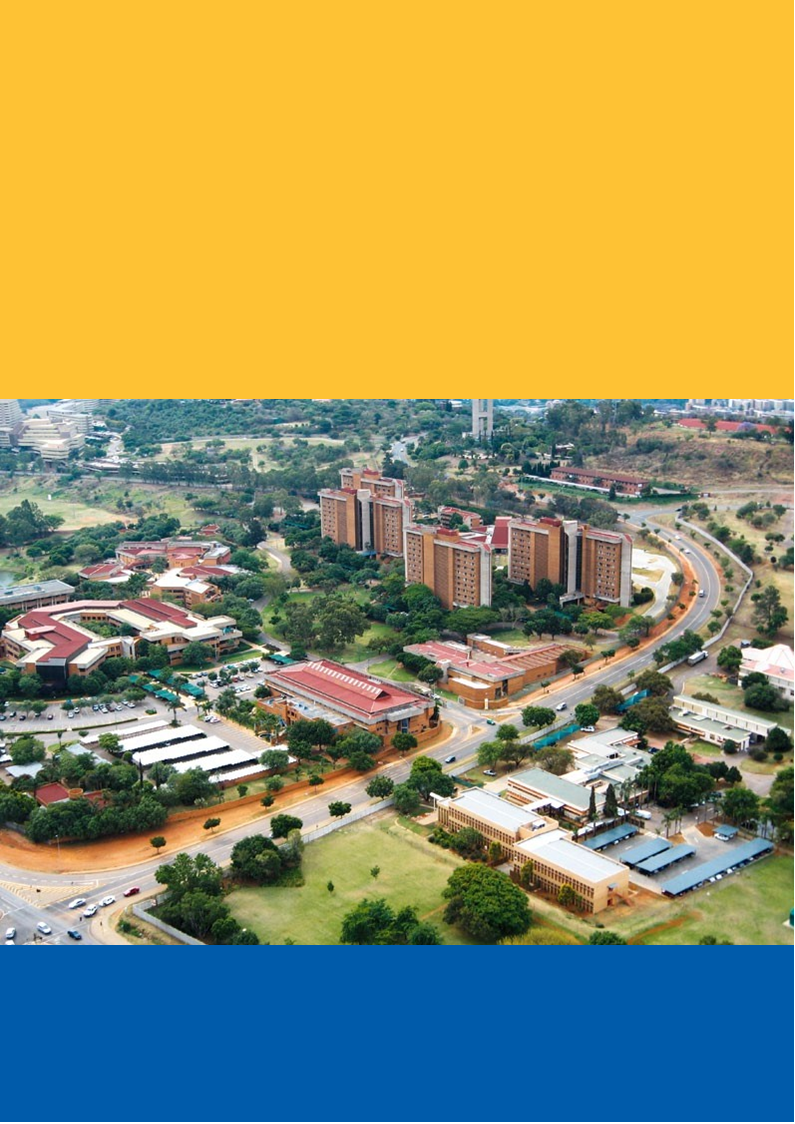 Make today matter

https://www.up.ac.za/faculty-of-education
Faculty of Education
8